КАЗАХСКИЙ НАЦИОНАЛЬНЫЙ УНИВЕРСИТЕТ ИМ. АЛЬ-ФАРАБИ
Высшая школа экономики и бизнеса 
Кафедра «Финансы и учет»
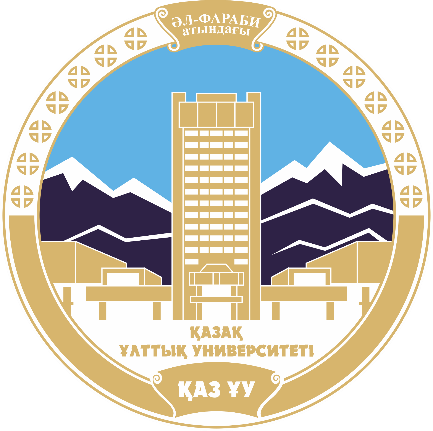 Модуль III Цифровая инфраструктура финансовой среды
Тема 12: «Риски электронного банкинга»
Дисциплина: Финансовые услуги банка
Преподаватель: к.э.н., и.о доцента Касенова Г.Е
Содержание:
1 Виды рисков электронного банкинга2 Методы управления рисками
Электронный банкинг
Интернет-банкинг — это операции, осуществляемые банком в сети, отличающиеся от операций в стандартных банковских отделениях лишь интерактивной формой взаимоотношений с клиентом.
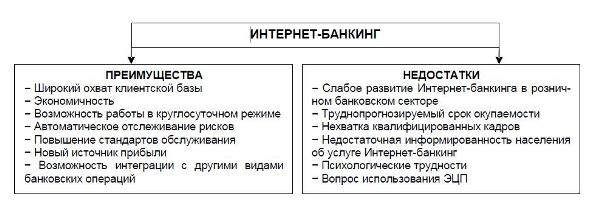 Виды рисков интернет-банкинга
Развитие Интернета и удобных для потребителей электронных технологий, а также предоставление банками все новых видов услуг на конкурентной основе связано не только с получением преимуществ, но и с рисками. 
Интернет-банкинг не меняет природы финансовых рисков. При его проведении банкам приходится сталкиваться с теми же основными видами риска, что и при проведении классических банковских операций (кредитный, риск ликвидности, рыночный, операционный, правовой).
Интернет-банкинг, как правило, на современном технологическом уровне увеличивает подверженность риску и вносит разнообразие в его структуру, что обусловлено:
Риски интернет-банкинга
При идентификации и анализе рисков интернет-банкинга  необходимо учитывать все компоненты среды, через которые проходят банковские данные кредитной организации и информация ее клиентов, поскольку каждый из этих компонентов в той или иной мере может оказаться источником риска.
.
К рискам, связанным с интернет-банкингом, с разной степенью воздействия относят:
Кредитный
 процентный
 фондовый
 валютный
 операционный
 стратегический
 репутационный
 правовой
 риск ликвидности. 
При этом указанные виды рисков не являются, исчерпывающими.
Риски интернет банкинга
Анализ исследований, проводимых компаниями – аналитиками в области информационной безопасности, показывает, что основными причинами нарушения безопасности данных и бесперебойности обработки информационных потоков в интернет банкинге являются целенаправленные кибератаки злоумышленников. 
Причиной таких атак, в подавляющем большинстве случаев, является коммерческий интерес, для маскировки которого злоумышленниками часто используется политический контекст.
Основными последствиями реализации кибератак являются:
Последствия реализации кибератак на системы интернет банкинга .
2 Методы управления рисками
При предоставлении услуг интернет-банкинга  существует потенциальная угроза несанкционированного просмотра или изменения финансовой информации по счету клиента или во внутренней сети коммерческого банка. Использование банками современных криптографических систем, соответствующих компьютерных программ и других средств позволяет достигнуть надлежащего уровня безопасности.
2 Методы управления рисками
В дополнение к стандартным методам построения системы безопасности в ряде случаев эффективным оказывается тестирование используемых в банке технологий третьей стороной, которая на основании соответствующего договора имитирует вторжение хакеров и тем самым выявляет слабые места в системе безопасности. 
Исследования свидетельствуют о том, что системы более уязвимы к внутренним атакам, чем к внешним, поскольку пользователи внутренних систем обладают знанием этих систем и доступом к ним. Банкам следует иметь надежные средства защиты и обнаружения, чтобы обезопасить свои системы интернет-банкинга  от вторжений как изнутри, так и снаружи.
Банк в рамках управления операционным риском при оказании услуг интернет-банкинга  должен гарантировать клиенту следующее:
2 Методы управления рисками
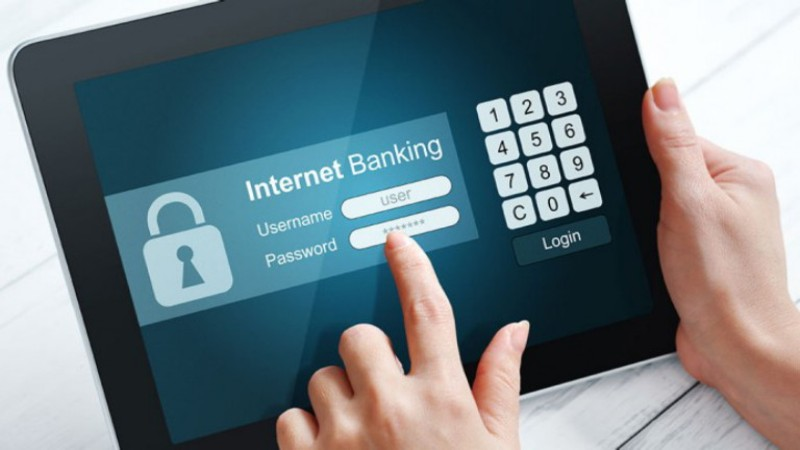 Еще одной составляющей операционного риска является угроза расширения операций по отмыванию денег. Данный вид риска возрастает в силу возможности проведения банковских операций из любой точки планеты независимо от времени суток без специального оборудования, увеличения скорости электронных расчетов и автоматизации процесса осуществления банковских операций. При дистанционном обслуживании через Интернет для банков затруднена идентификация клиентов, отсутствуют личный контакт и контроль со стороны сотрудников банка, как в момент открытия счета, так и при последующем проведении операций.
.
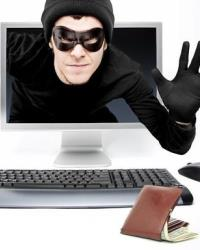 2 Методы управления рисками
Применение требований конфиденциальности информации к услугам и обслуживанию в форме электронного банкинга представляется критично важным. Проведение банковской деятельности через Интернет делает проблемным обеспечение соответствия этим требованиям. Банки, планирующие открытие новых счетов через Интернет, должны обладать жесткими стандартами в этой области. Также банк обязан установить систему контроля для выявления нетипичных или подозрительных действий, а при необходимости, формировать отчетность о подозрительной деятельности.
2 Методы управления рисками
Как правило, национальное банковское законодательство предусматривает экономические санкции в отношении зарубежных лиц, осуществляющих свою деятельность на территории страны. В их число входят блокирование счетов и других активов, а также запрет финансовых транзакций. Деятельность в рамках интернет-банкинга  должна соответствовать требованиям этих законов. Банку следует собирать информацию, достаточную для идентификации клиентов и определения, подпадает ли конкретная транзакция под запреты, оговоренные в банковском законодательстве.
.
В качестве примеров распространенных технических методов и элементов защиты информационной инфраструктуры при использовании систем интернет-банкинга можно привести следующие:
2 Методы управления рисками
Коммерческим банкам необходимо быть уверенными в том, что их планы по обеспечению непрерывности деловых операций учитывают и те операции, которые проводятся в рамках интернет-банкинга. Регулярная проверка этого плана по обеспечению непрерывности операций, включая стратегии взаимодействия с прессой и общественностью, поможет банку гарантировать, что он способен эффективно и должным образом реагировать на любые негативные проявления со стороны клиентов и средств массовой информации.
Источники:1.https://bstudy.net/681422/ekonomika/sposoby_neytralizatsii_riskov_internet_bankinga_obespechenie_informatsionnoy_bezopasnosti_zaschity_operats2. https://center-yf.ru/data/economy/riski-internet-bankinga.php3. https://www.cfin.ru/finanalysis/banks/ebank_risks.shtml